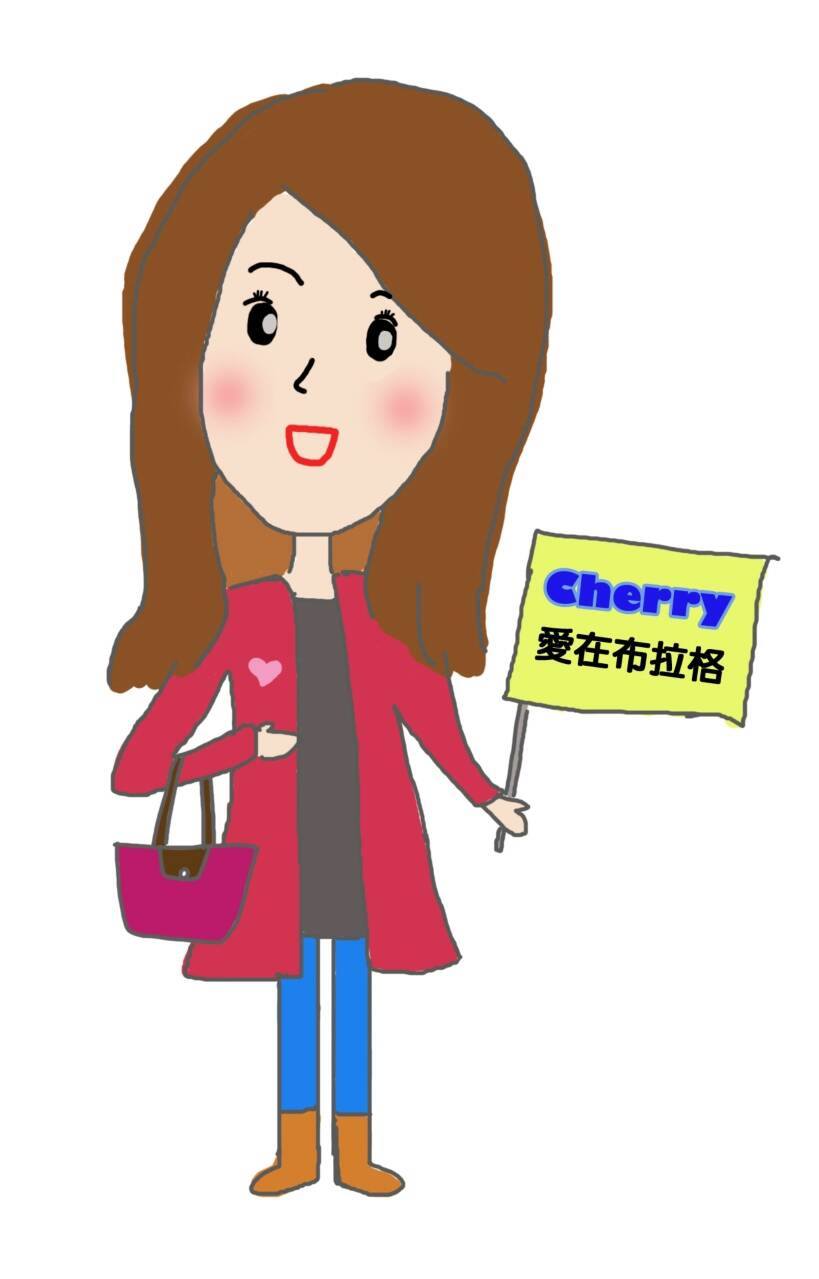 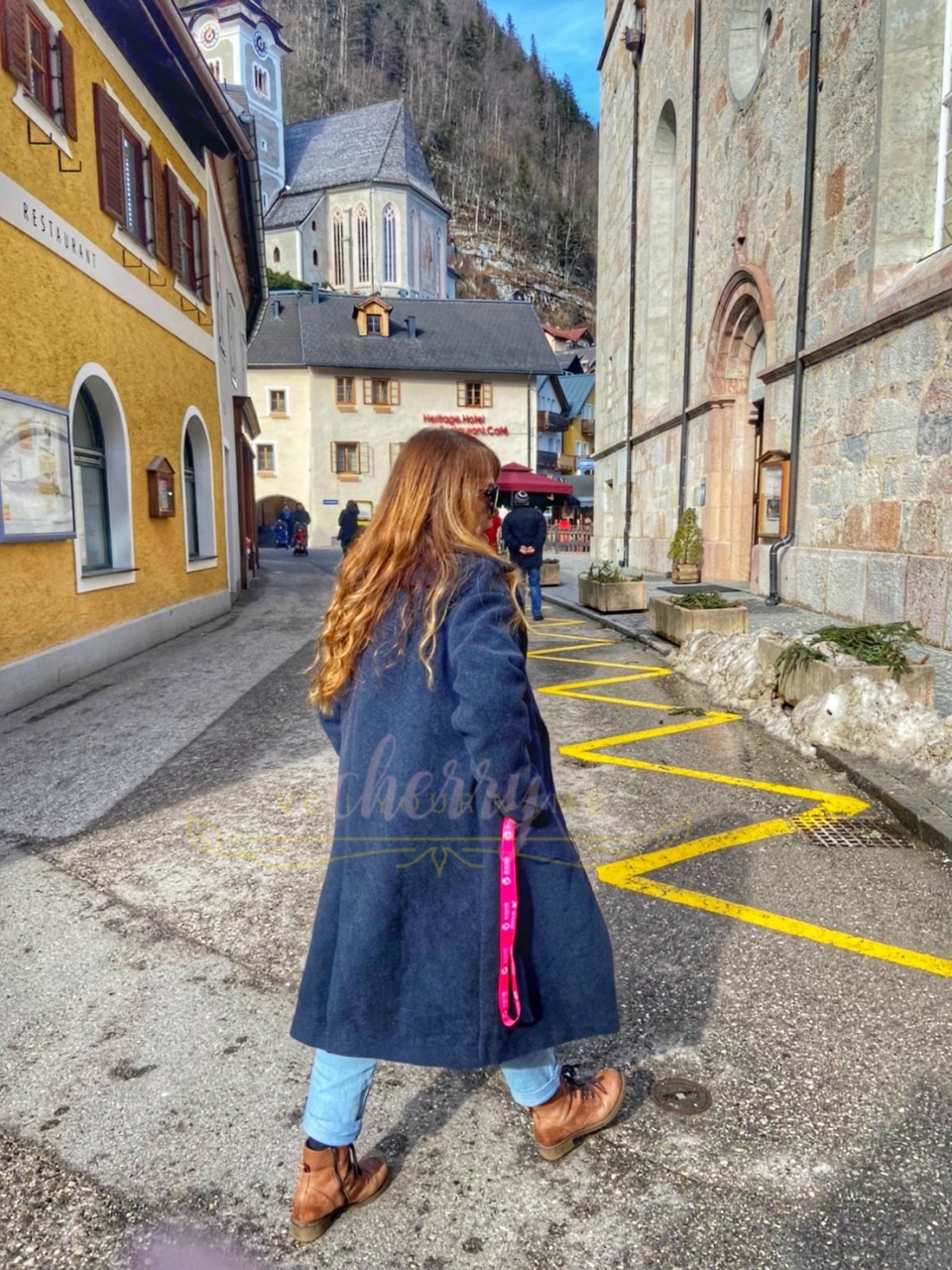 探索世界的領航者
出境領隊的職場祕密
2025-03-05
Cherry姐
CONTENTS
出境領隊的核心職責
為何選擇出境領隊這份工作？
如何進入出境領隊行業？
出境領隊的必備技能
常見挑戰與應對策略
職業生涯的甜酸苦辣
這個職業的現況與未來趨勢
工作資歷
東南旅行社OP內勤人員康福旅行社業務助理→團控→線控喜鴻旅行社專業領隊


FB：喜鴻旅行社-Cherry姐
IG：taiwancherry
G.M.：Taiwan Cherry
Podcast：各位貴賓大家好－我是Cherry姐
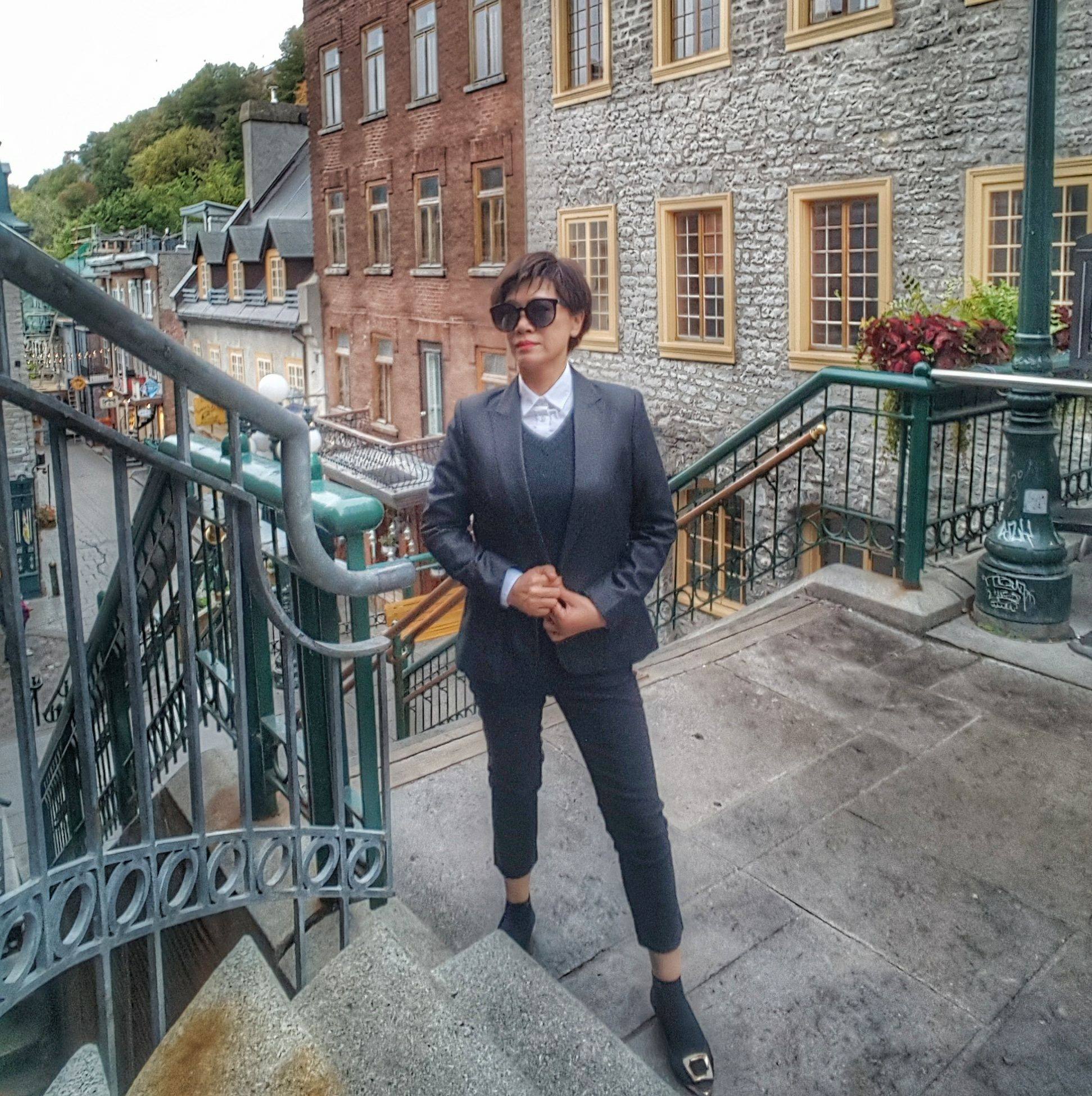 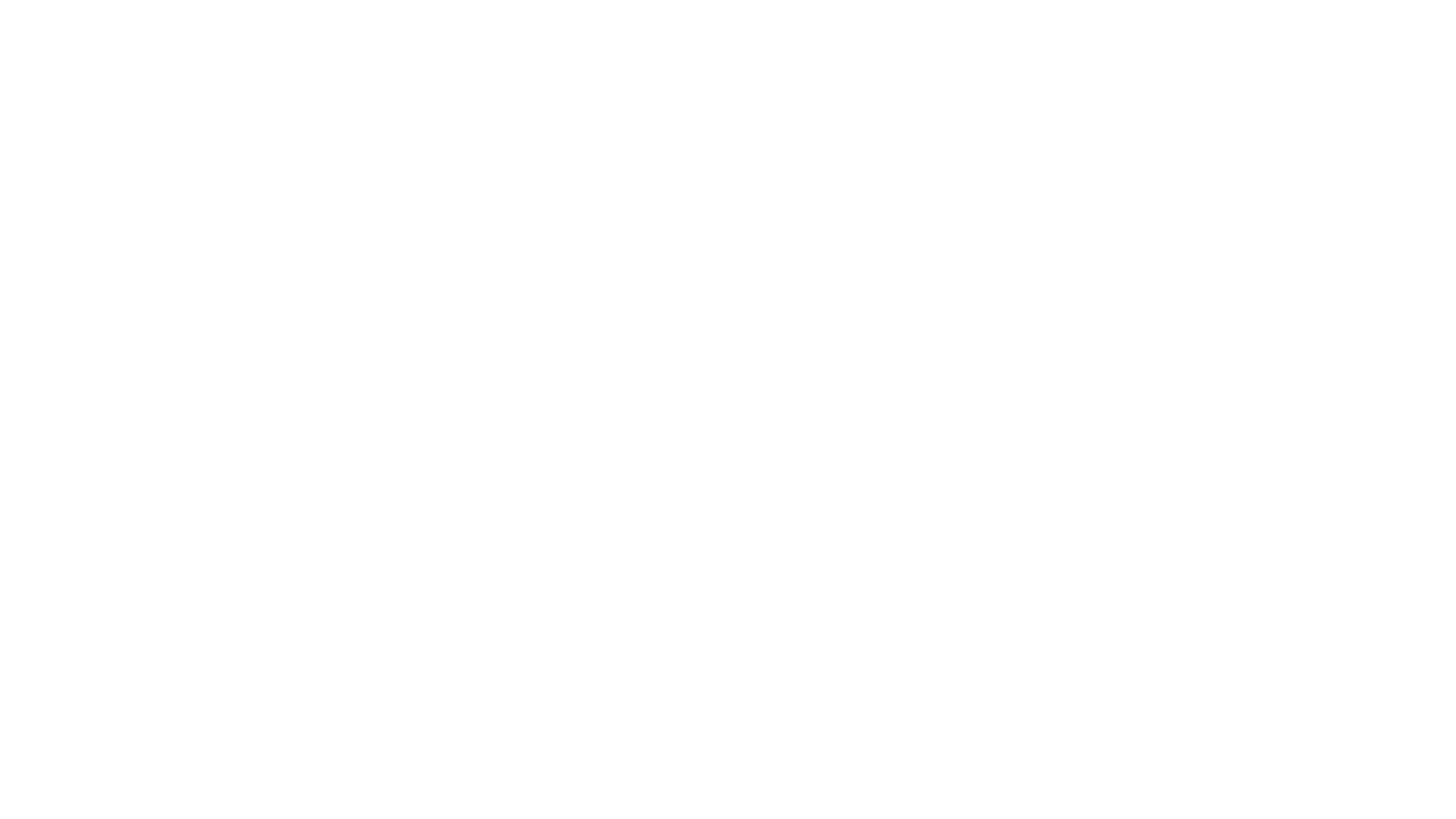 出境領隊的核心職責
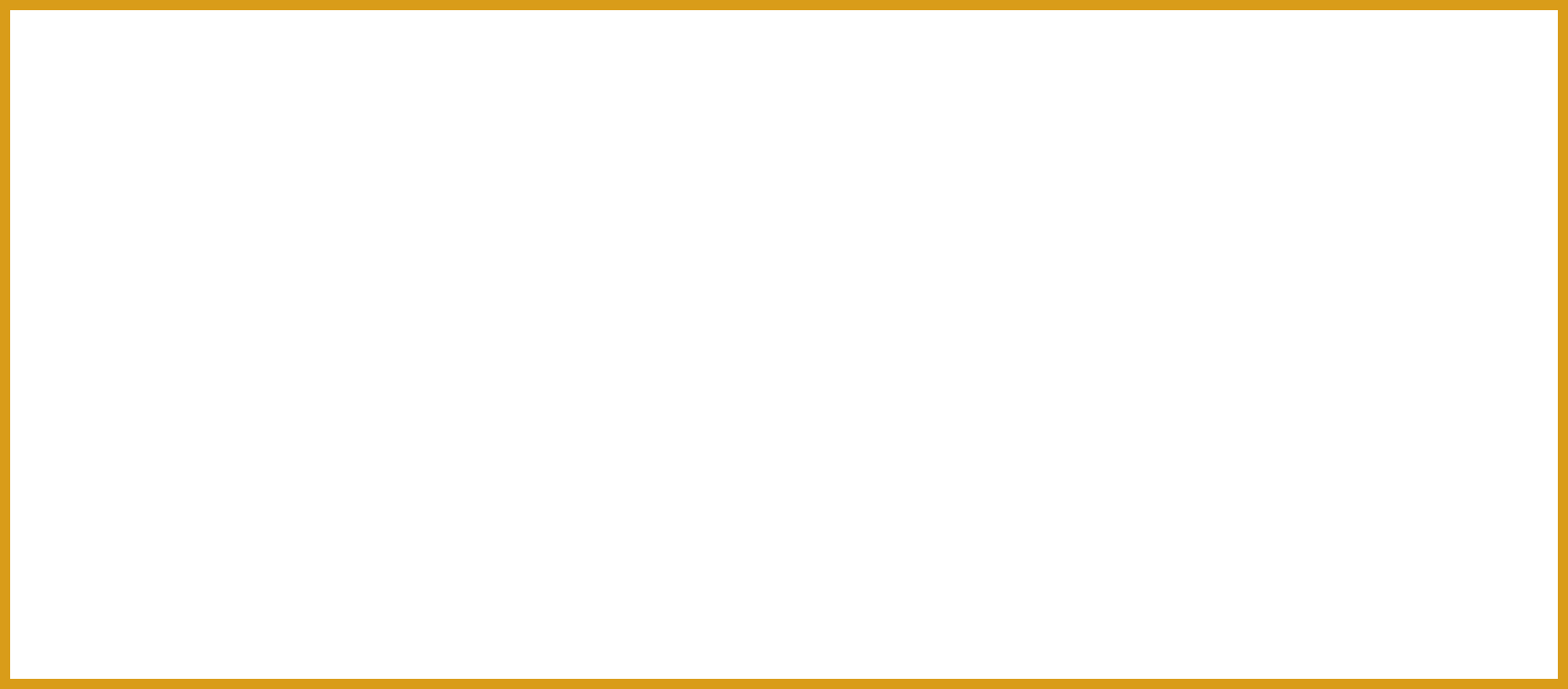 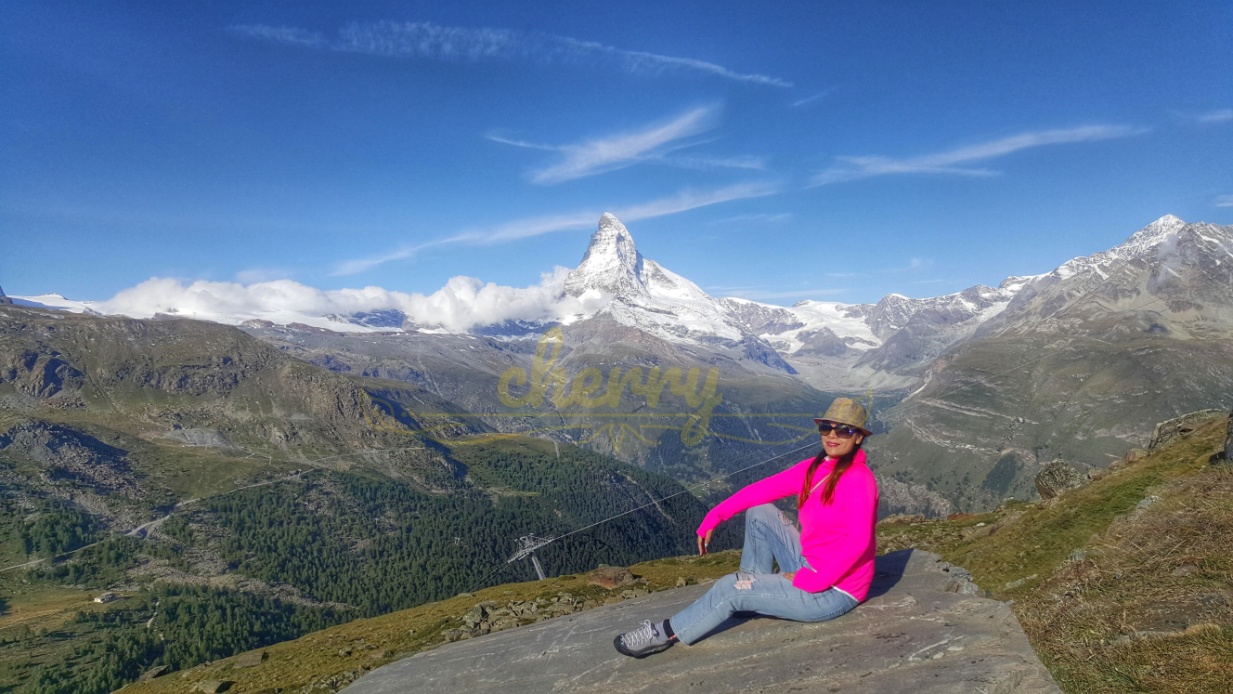 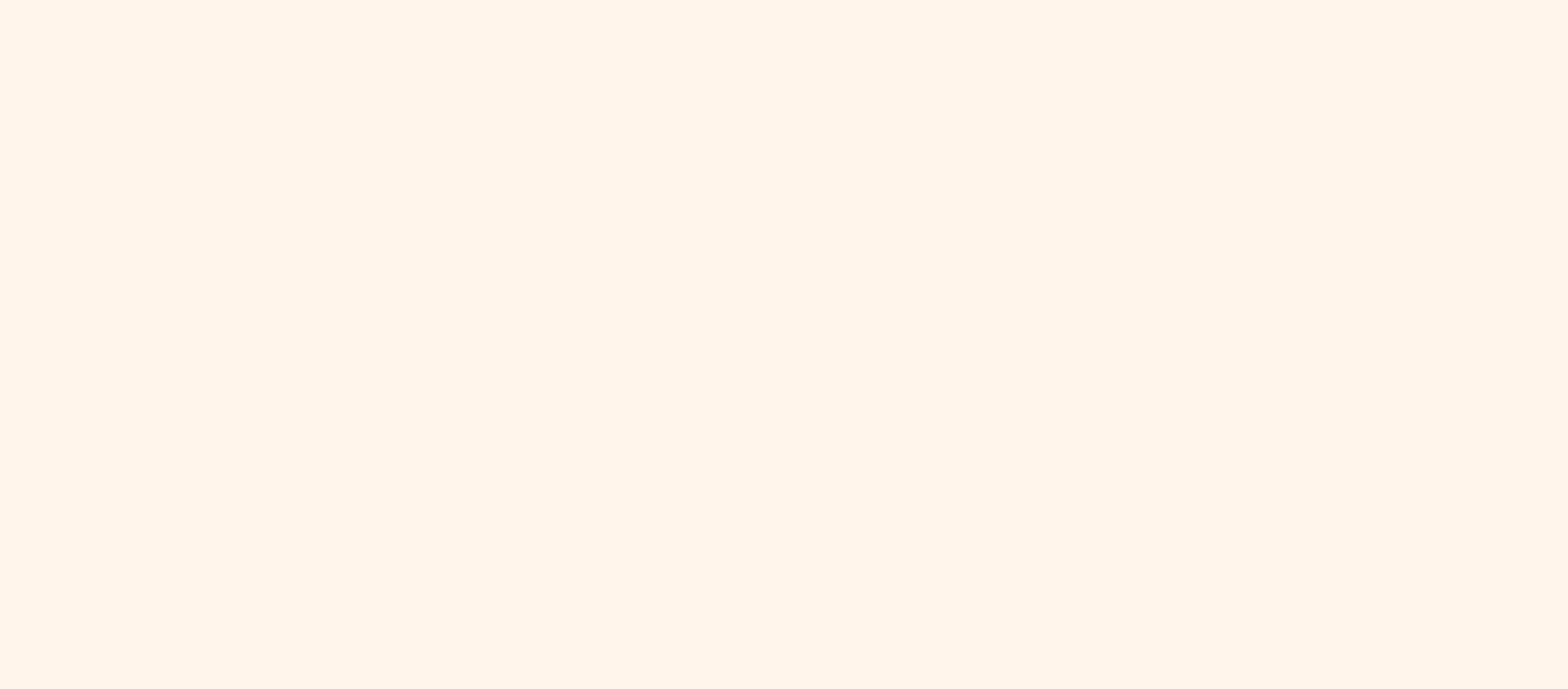 。
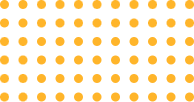 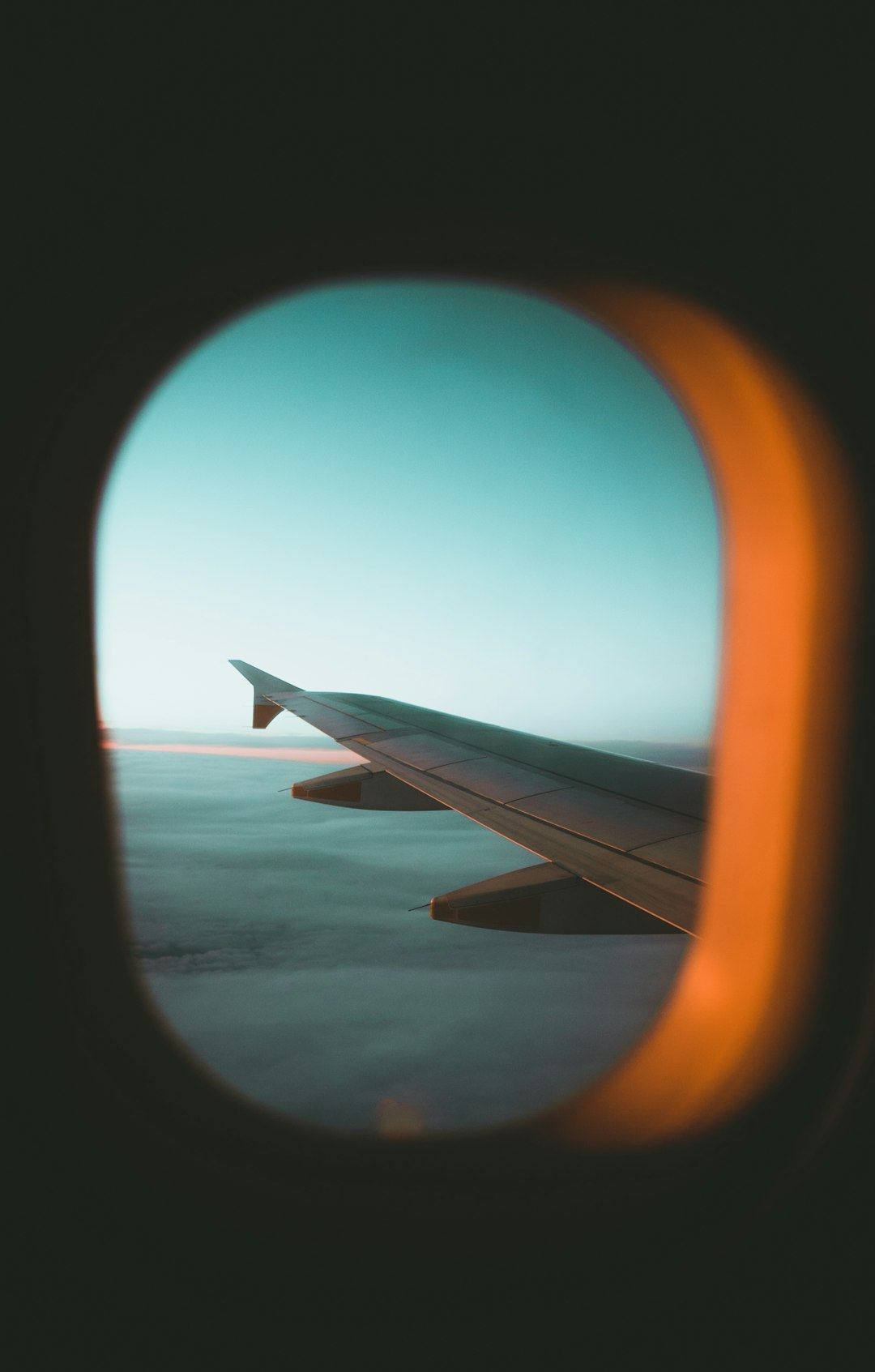 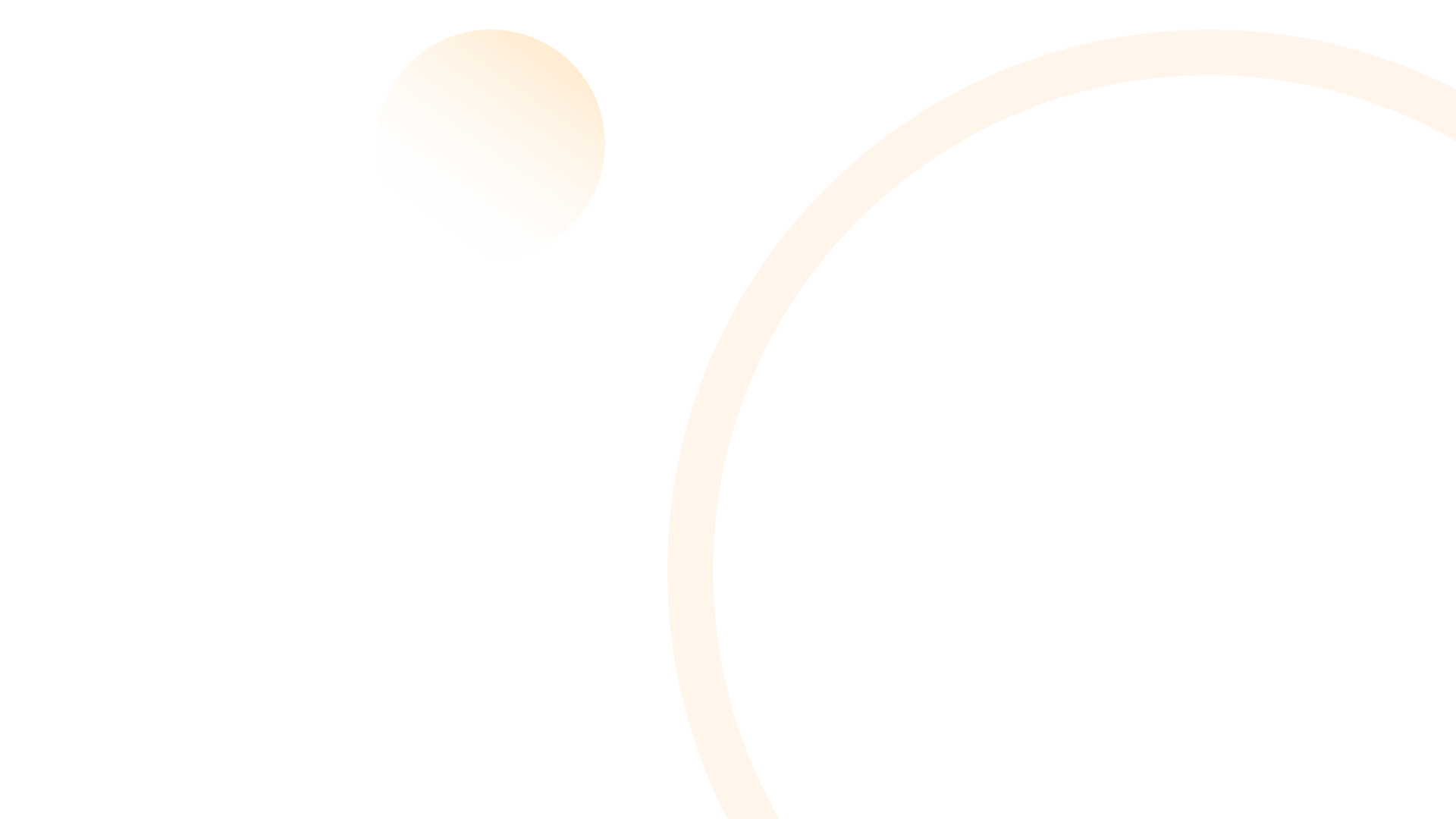 職責概述
組織旅行團:出境領隊負責全程組織並帶領境外旅行團的活動，確保行程流暢。
實務操作處理:負責通關、交通及住宿的實務操作，讓旅客無後顧之憂。
文化介紹:提供當地文化和歷史背景的介紹，以提升旅遊體驗。
突發事件應對: 隨時應對各種突發事件，確保旅程的順利進行。
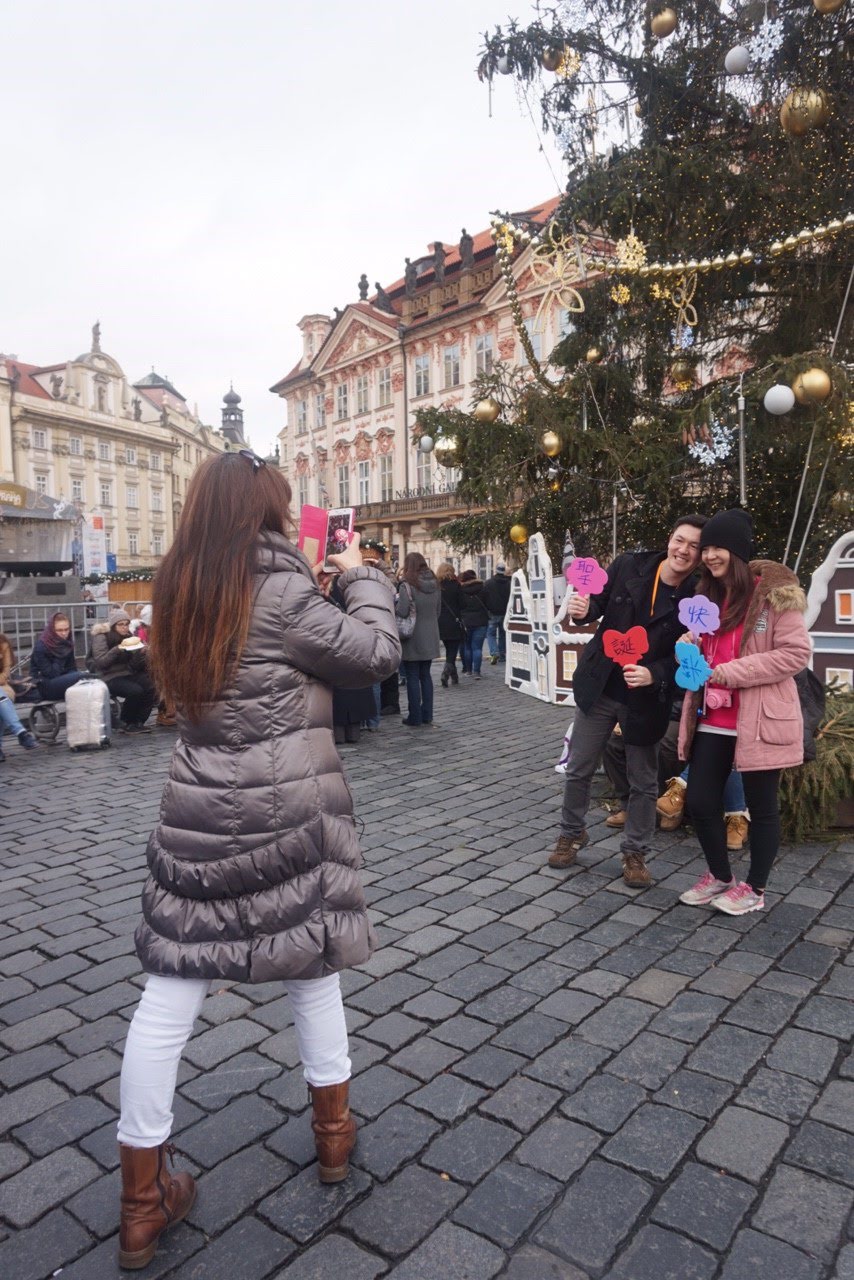 為何選擇
出境領隊這份工作？
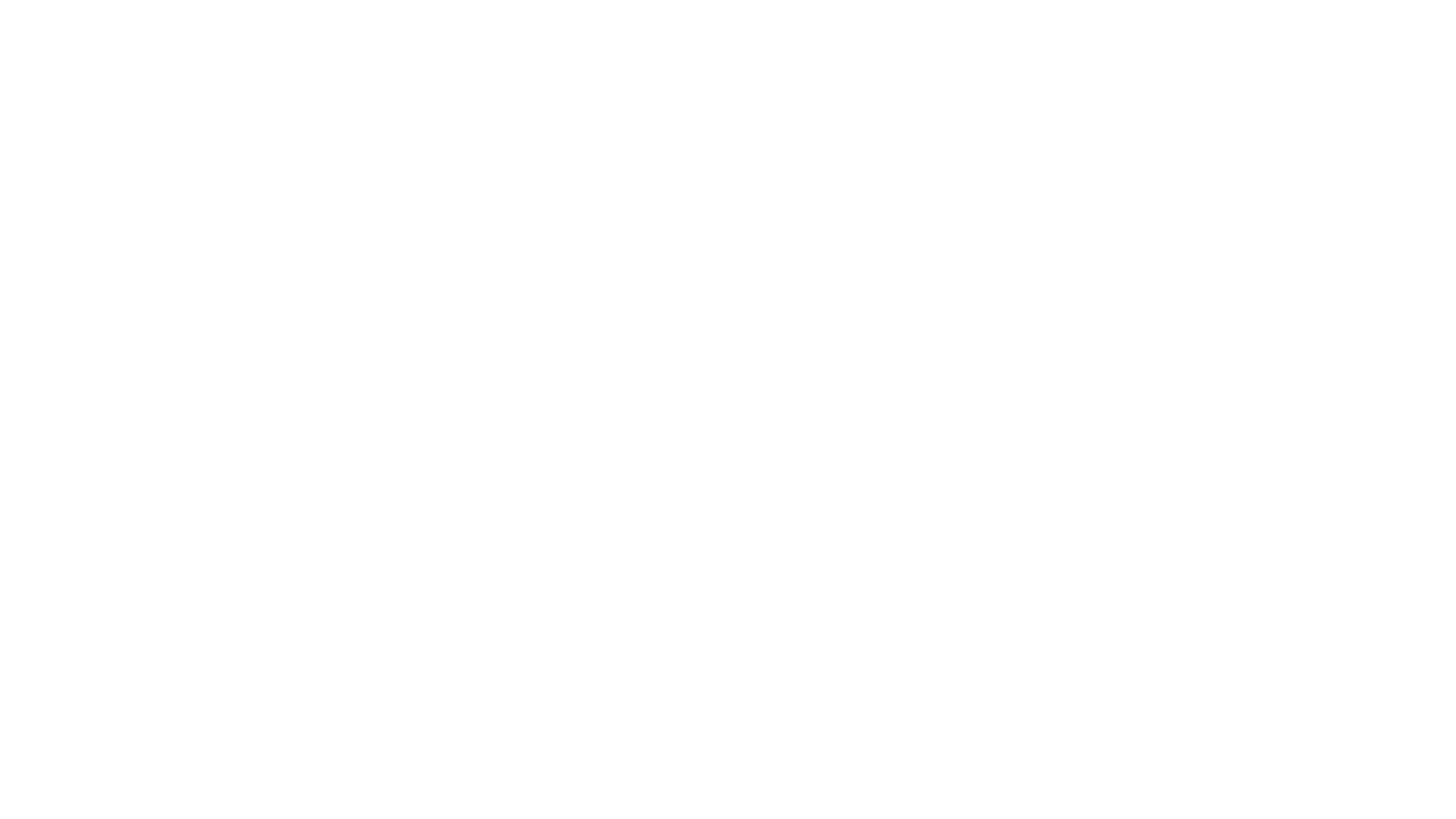 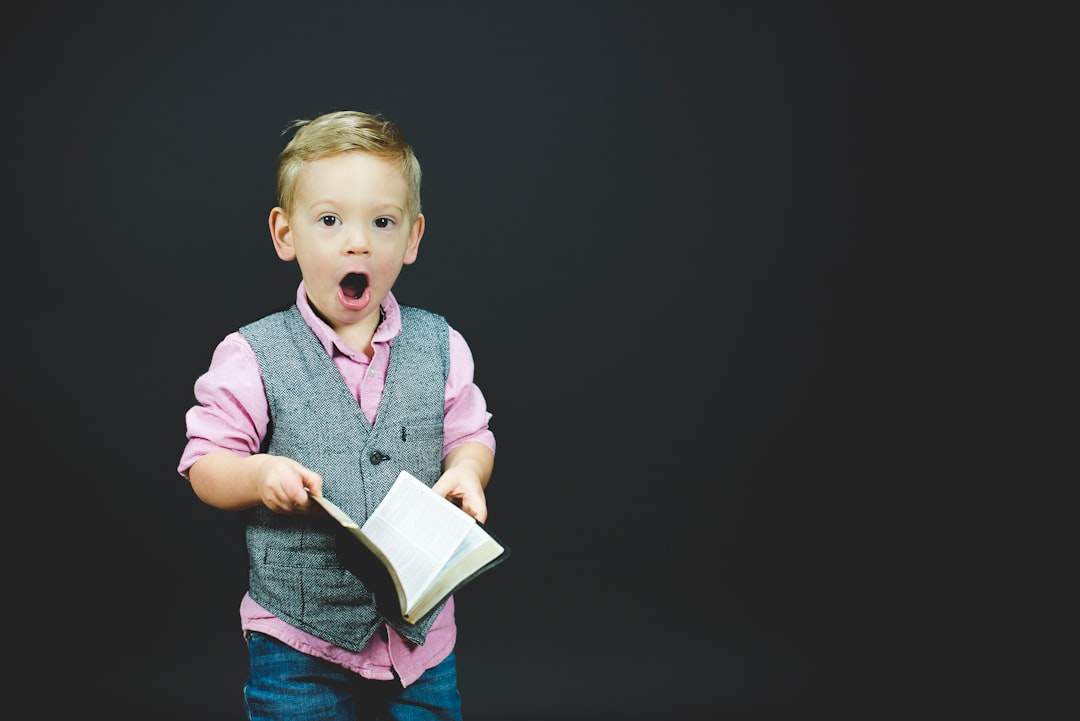 職業吸引力
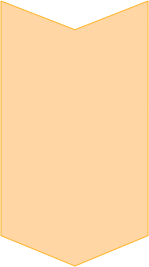 多樣文化接觸: 工作過程中能接觸多國文化，讓人眼界大開。
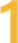 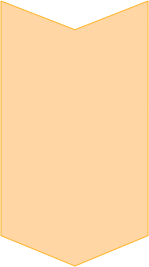 人際互動: 有機會結識來自不同背景的人，提升跨文化溝通能力。
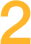 成就感與快樂: 幫助旅客創造難忘回憶，帶來巨大的成就感。
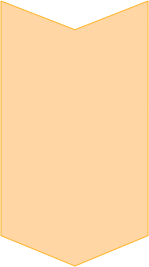 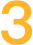 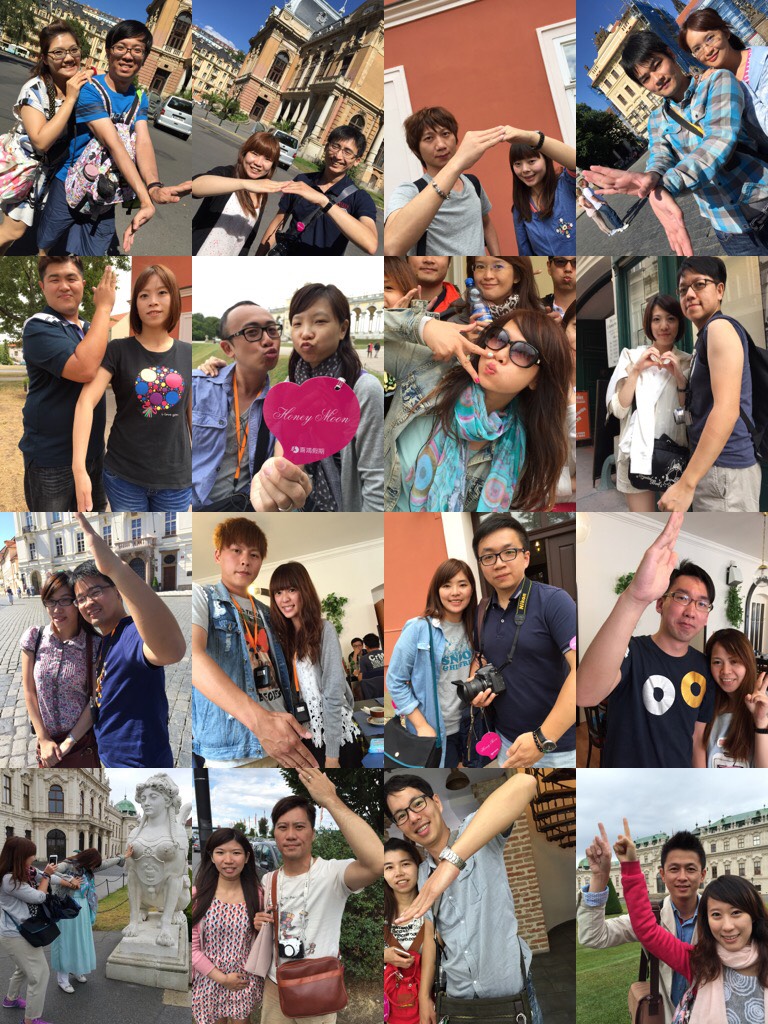 如何進入出境領隊行業？
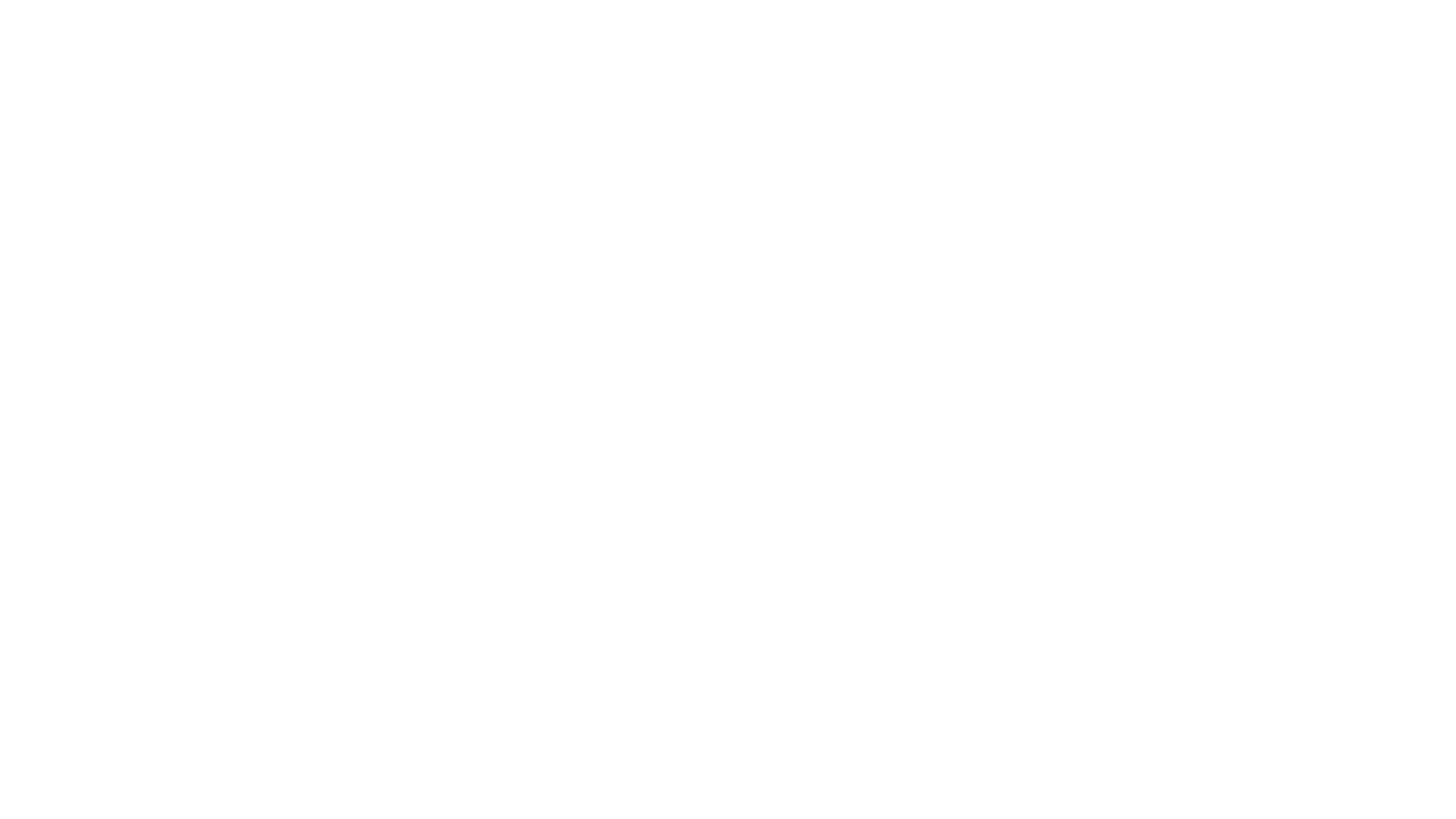 如何進入出境領隊行業？
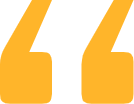 外語領隊帶台灣人出國去全世界玩（含中港澳）外語導遊帶外國人（含大陸人）在台灣玩，跟外語領隊一樣，但是還要準備第二試－口試華語導遊帶大陸人在台灣玩，跟華語領隊一樣華語領隊帶台灣人出國去華語地區玩（僅中港澳）每年11月底至12月開放網路報名，3月舉行考試，一年考一次國家考試網路報名資訊系統（觀光局）中華民國國民，有高中／高職畢業學歷報名費1000
：
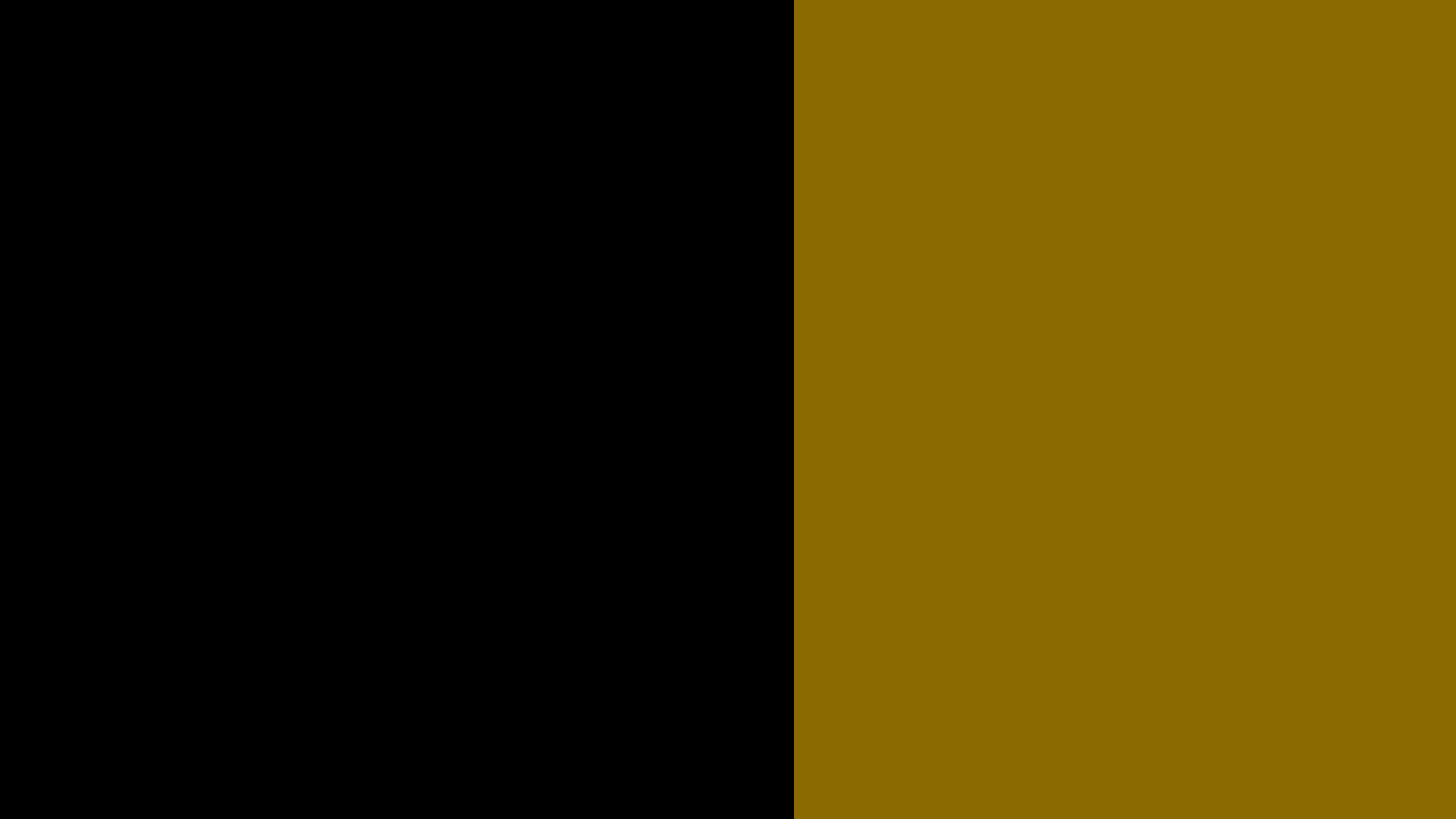 證照考取: 需取得領隊證照，了解考取的重點與準備方式。

語言能力: 英語或其他熱門旅遊語言的能力將是巨大優勢。

海外經驗: 具有交換、留學或自助旅行的背景可加分。
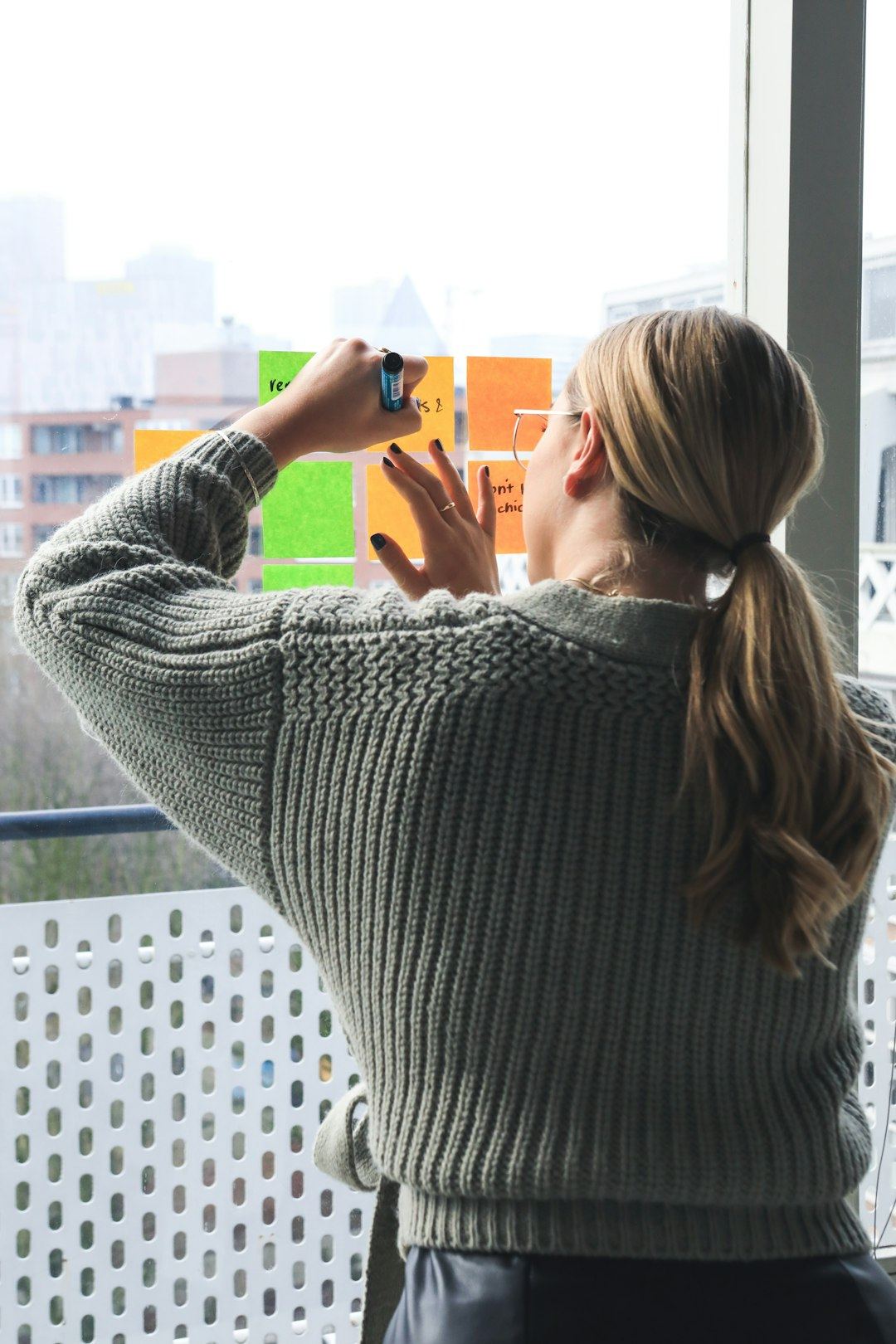 進入行業的路徑
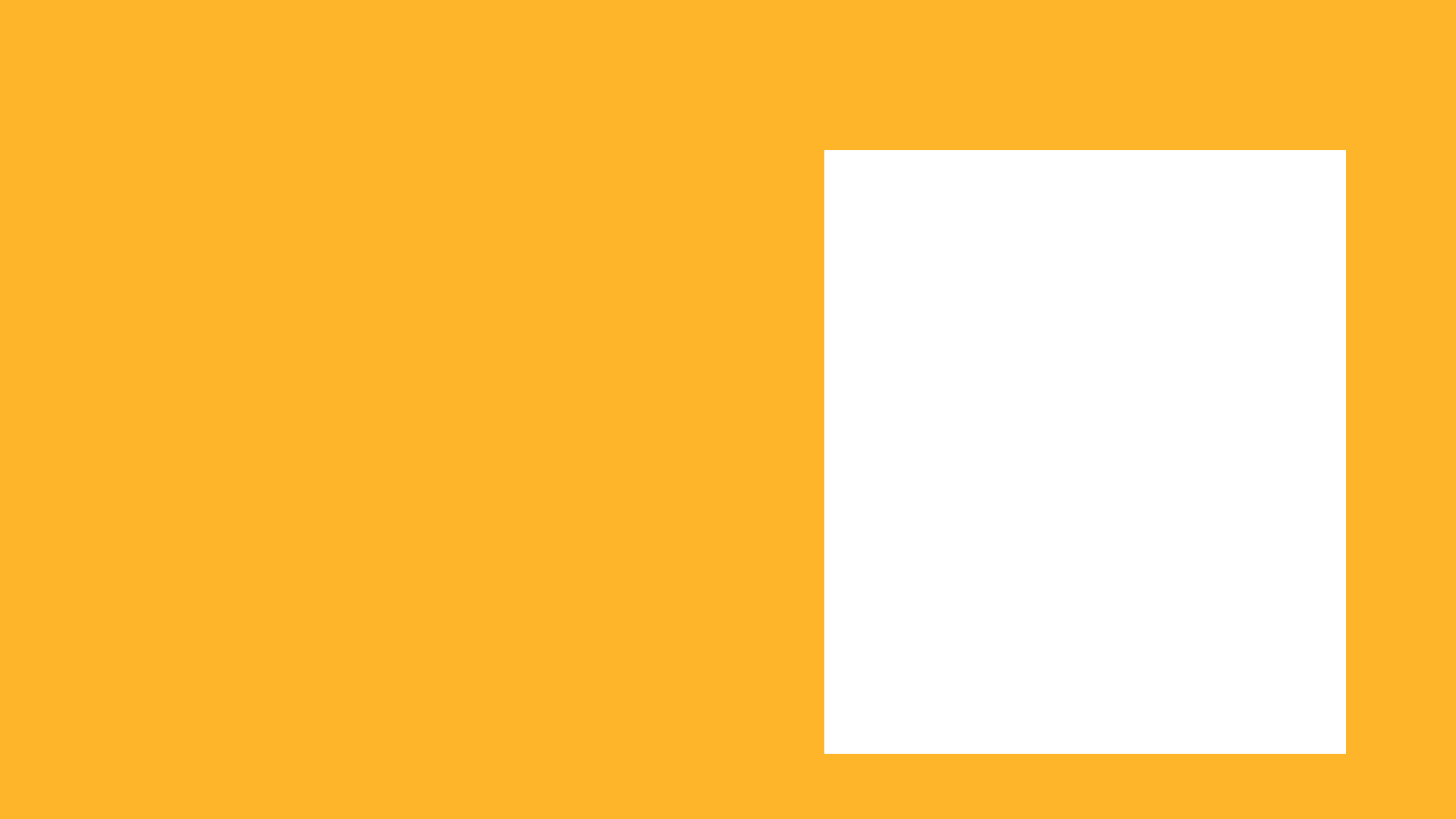 必要素質
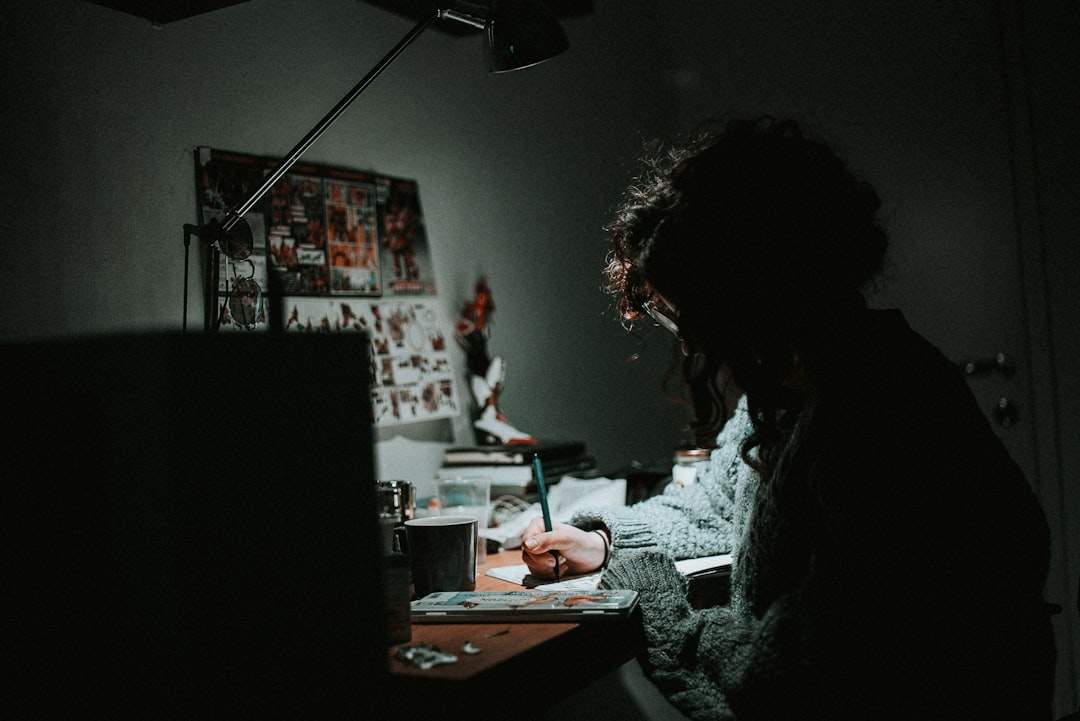 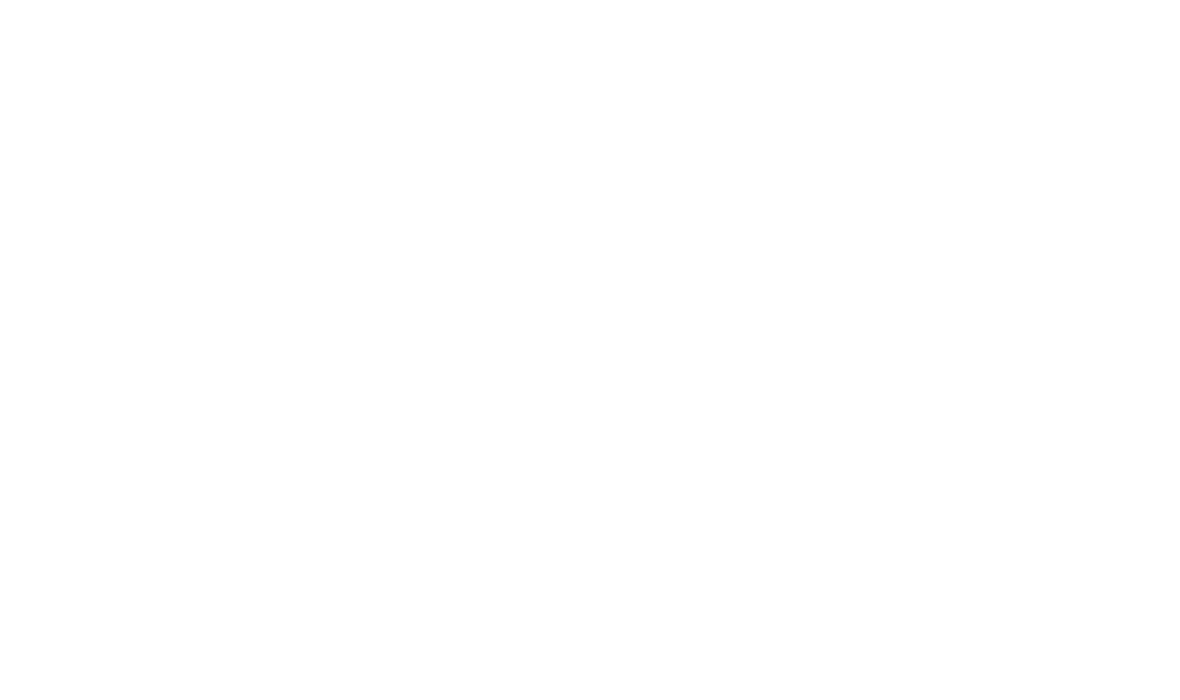 解決問題能力: 面對突發情況時，迅速有效地解決問題。
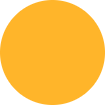 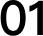 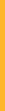 人際溝通技巧: 能夠與團員進行良好的溝通，提高團體合作效率。
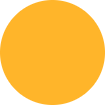 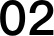 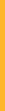 語言能力: 精通語言有助於與當地人及團員有效交流。
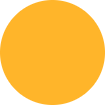 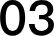 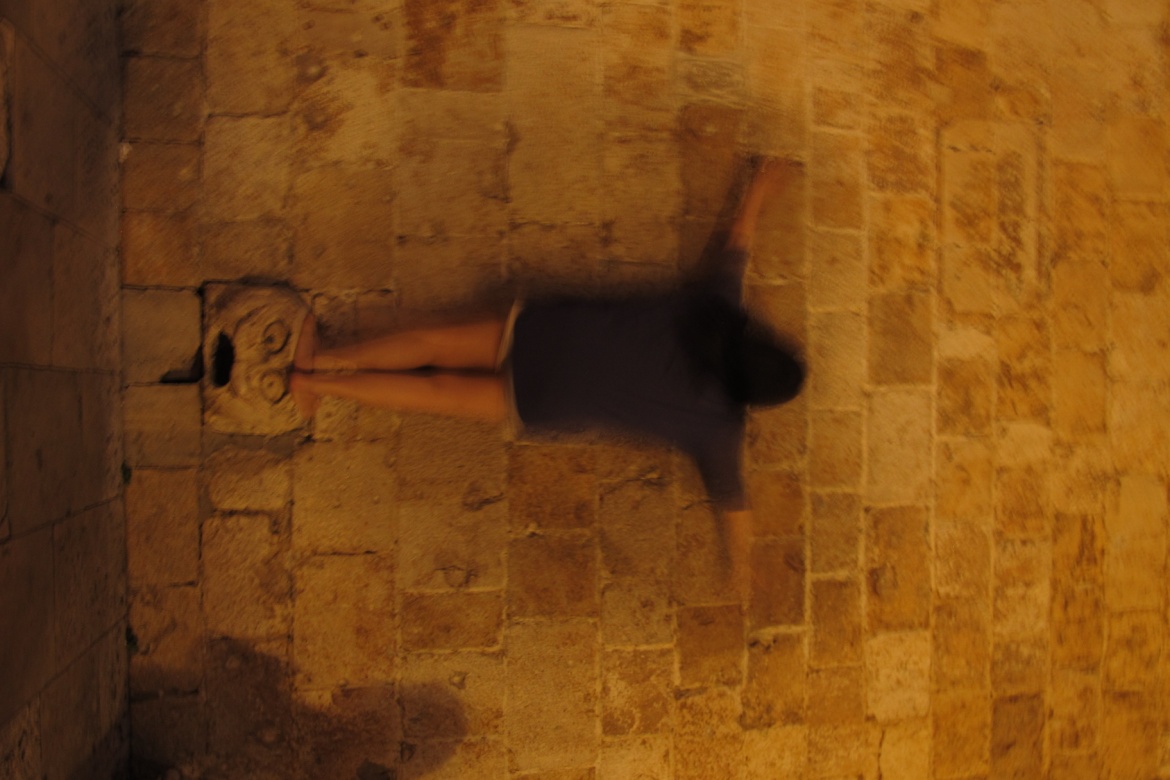 常見挑戰
與
應對策略
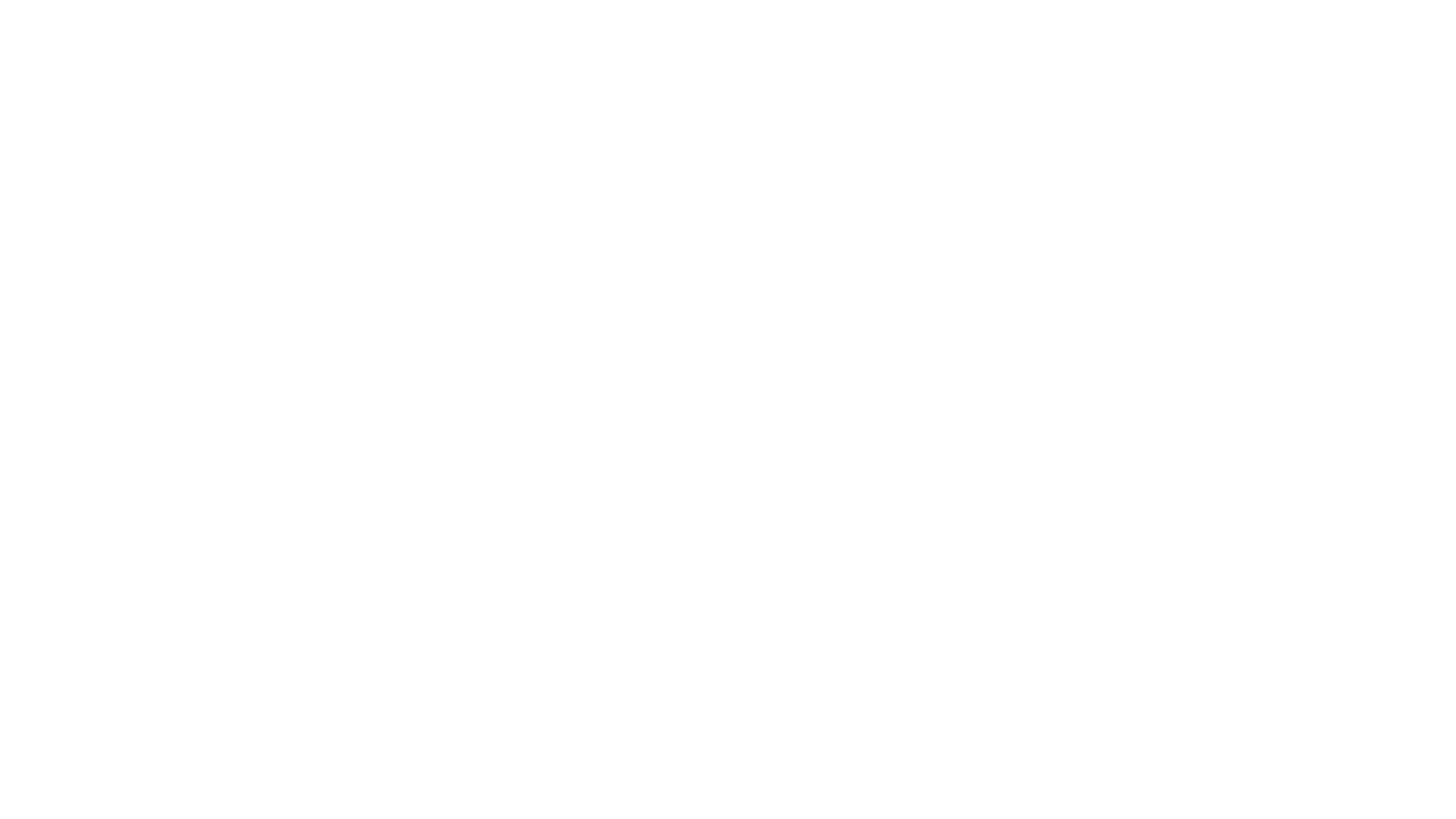 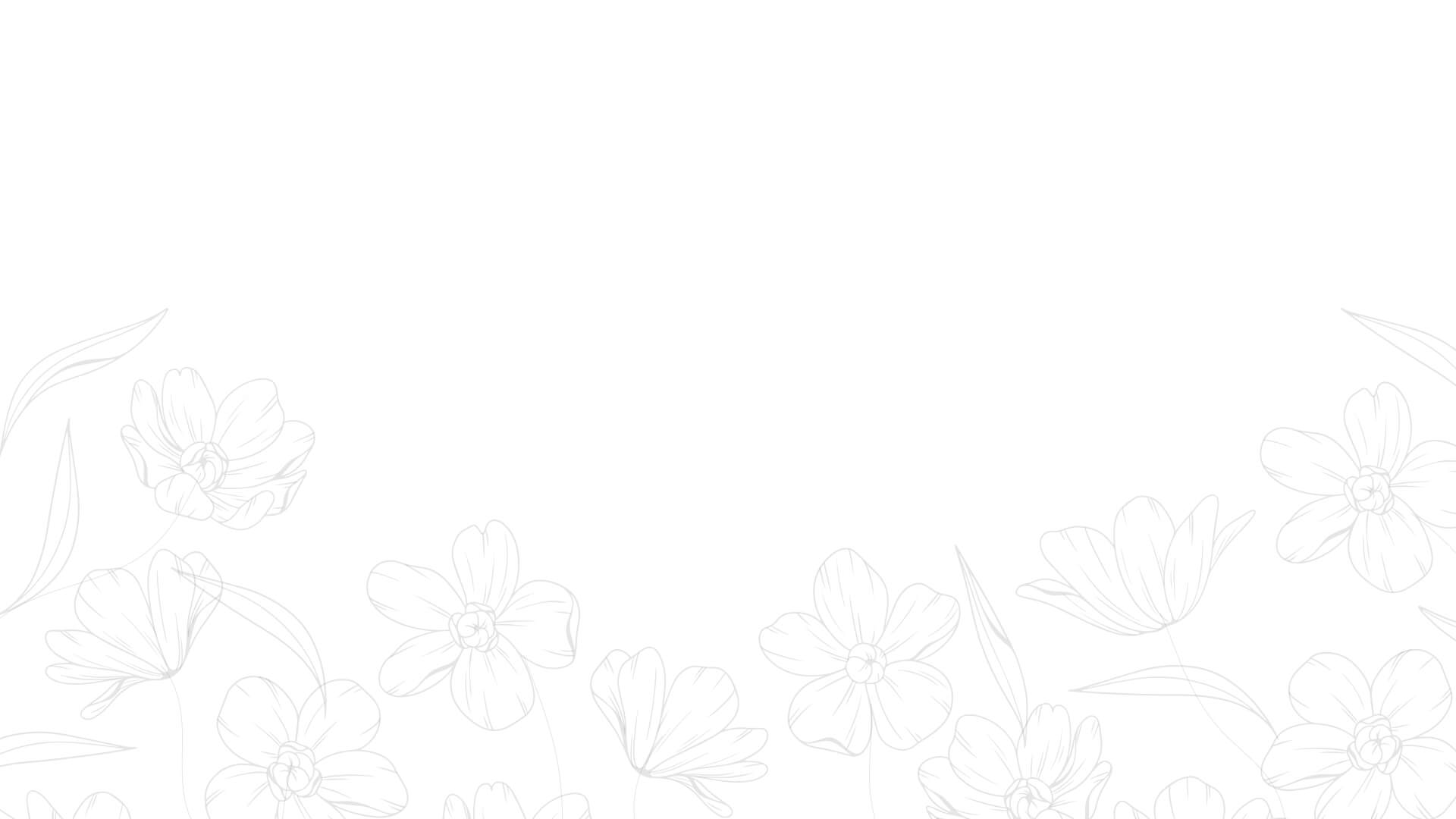 危機處理
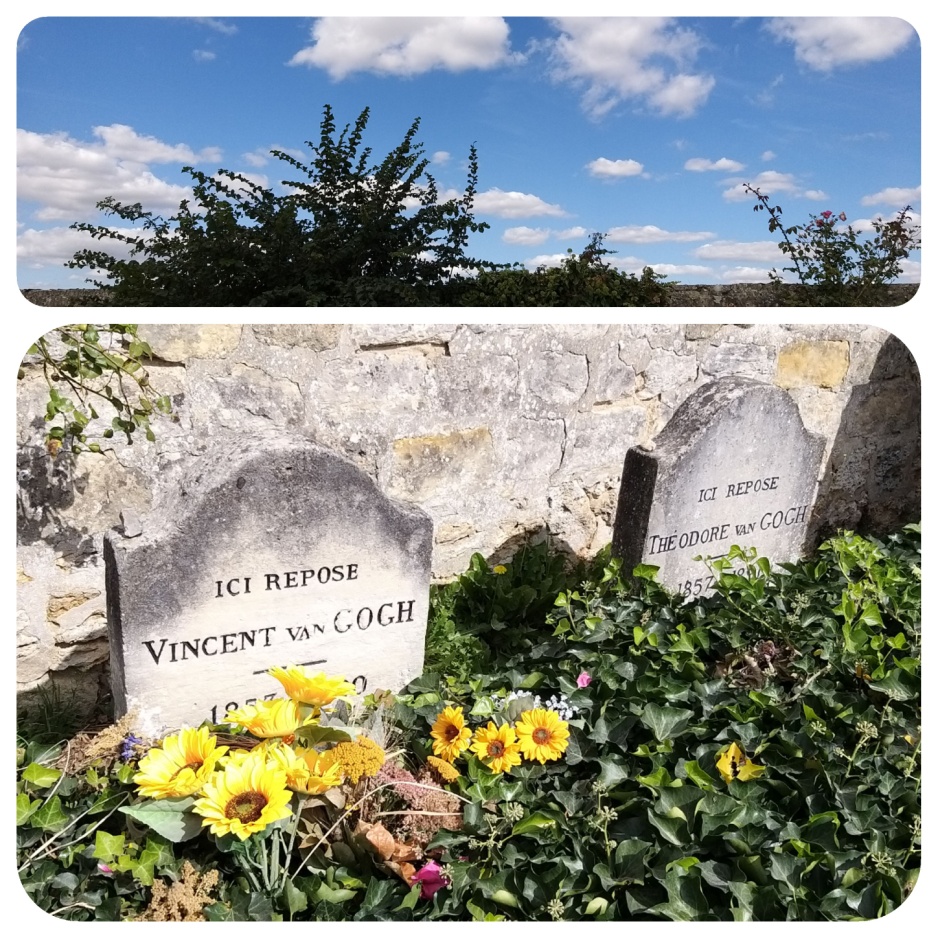 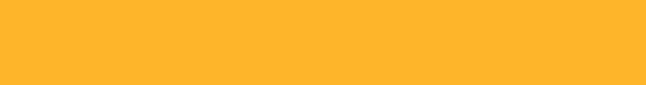 護照遺失應對
當旅客護照遺失時，需協助聯絡當地台灣辦事處，及時辦理臨時證件。
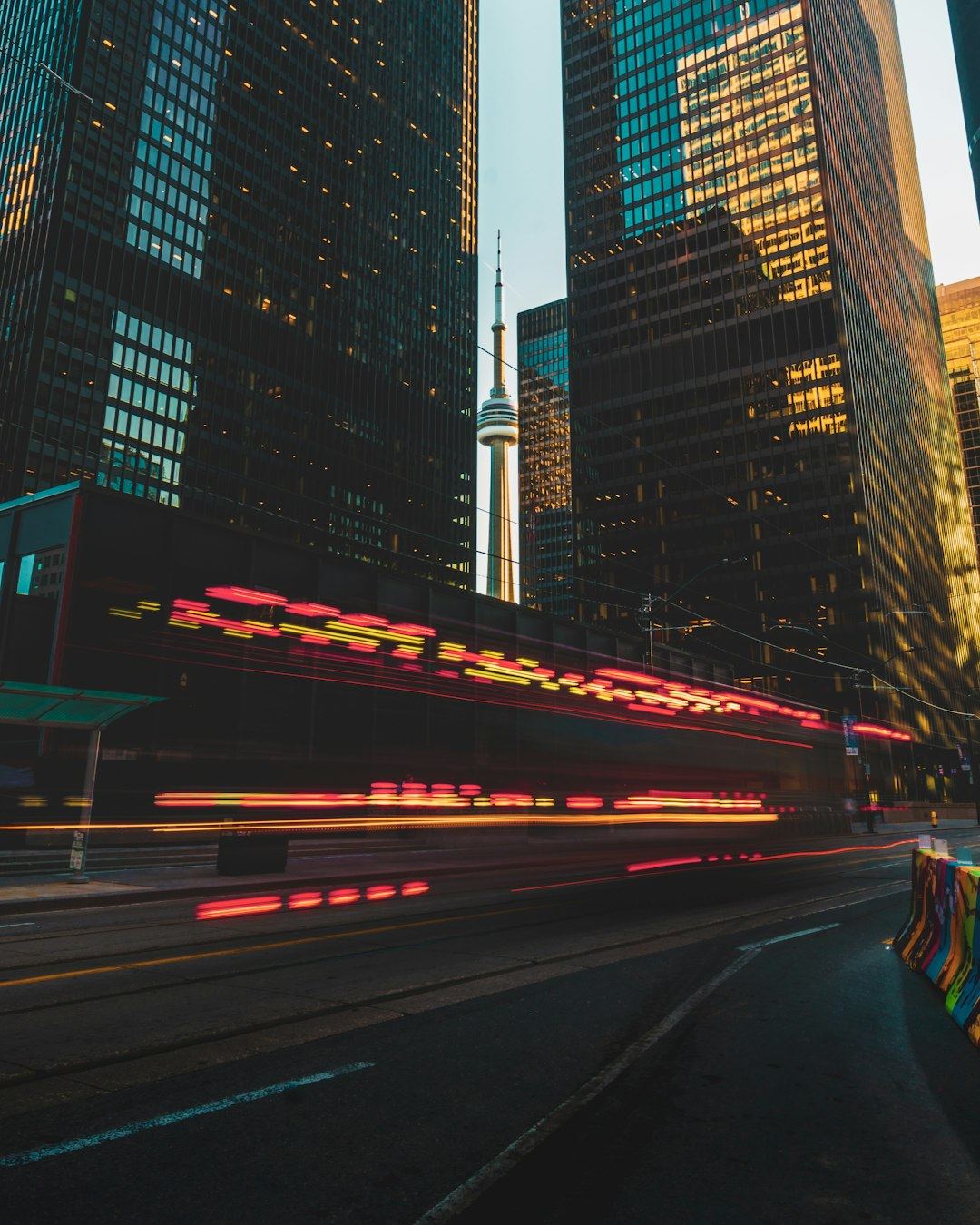 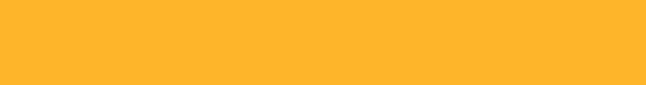 航班延誤處理
需立即與航空公司聯繫，調整行程以確保團員不受影響。
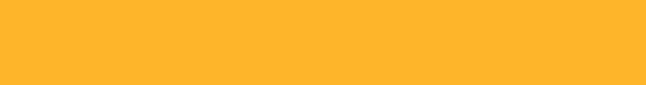 突發疾病處理
若團員突發健康問題，需迅速安排就醫並協助生前處理事宜。
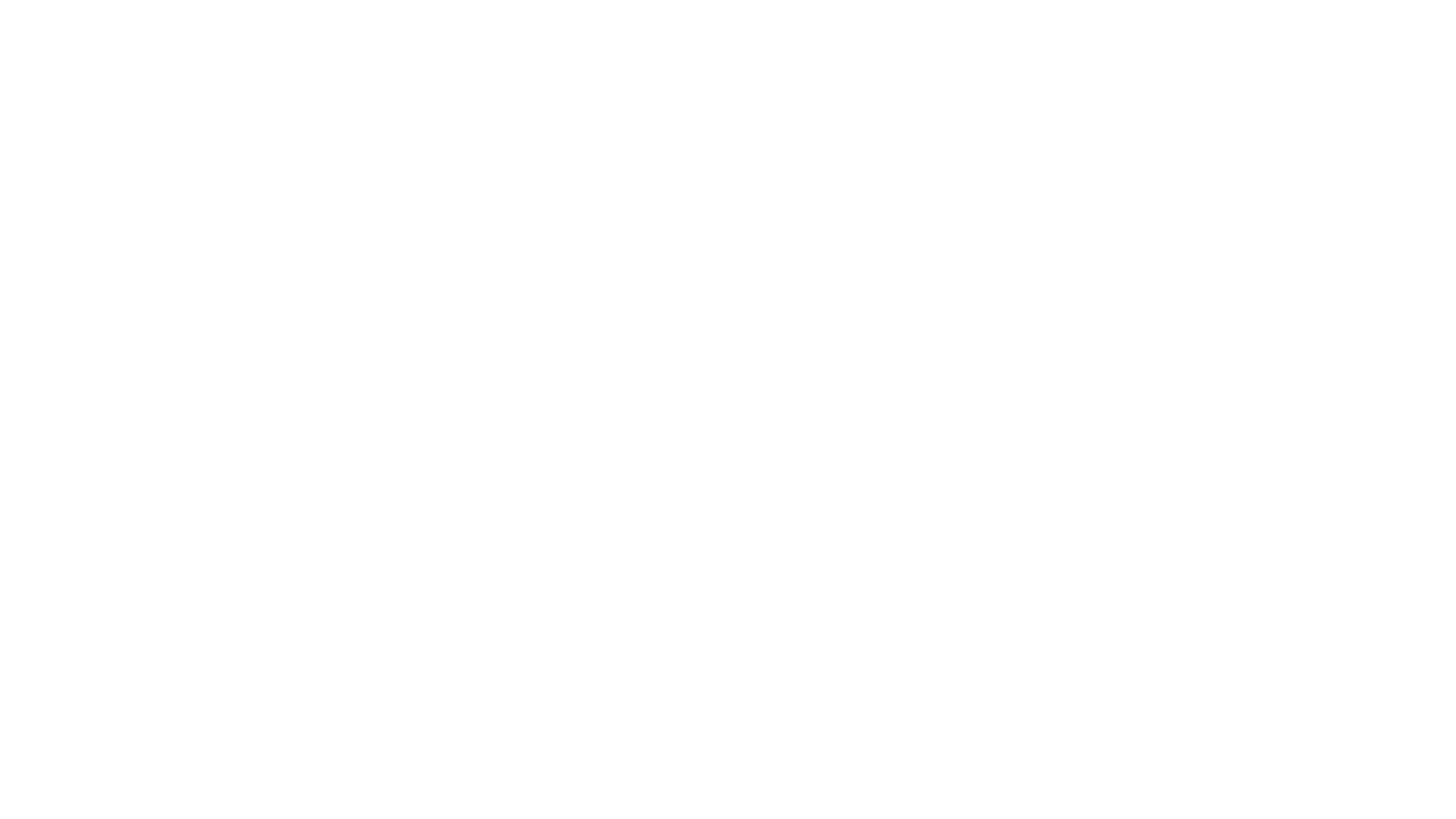 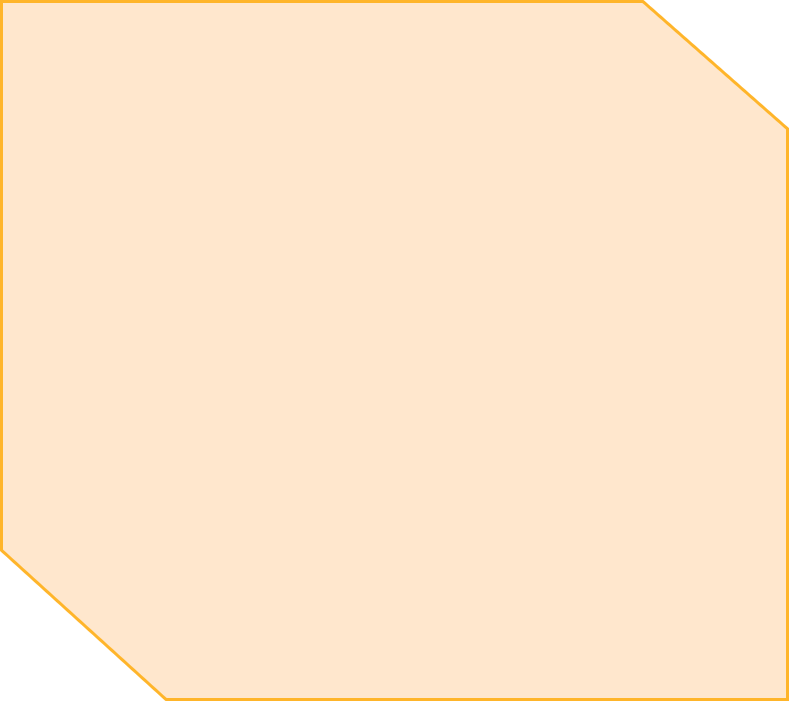 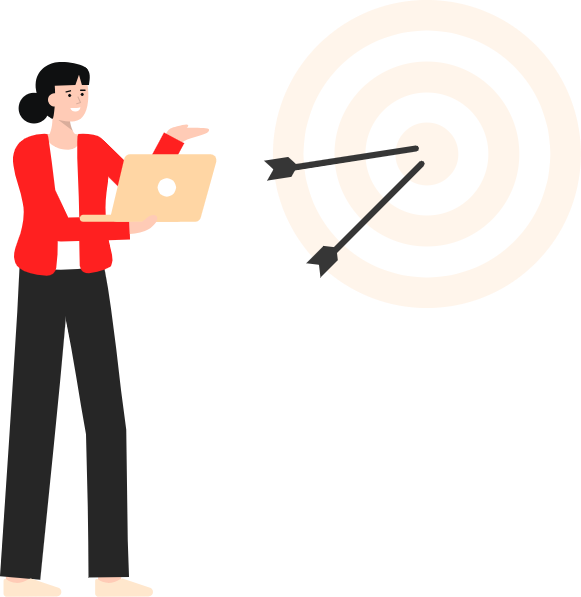 Morning call／早餐
出發提醒退房
司機行李開車                                           
遊覽上講解
午餐
景點講解
明日行程確認
晚餐
飯店check in
And…………….
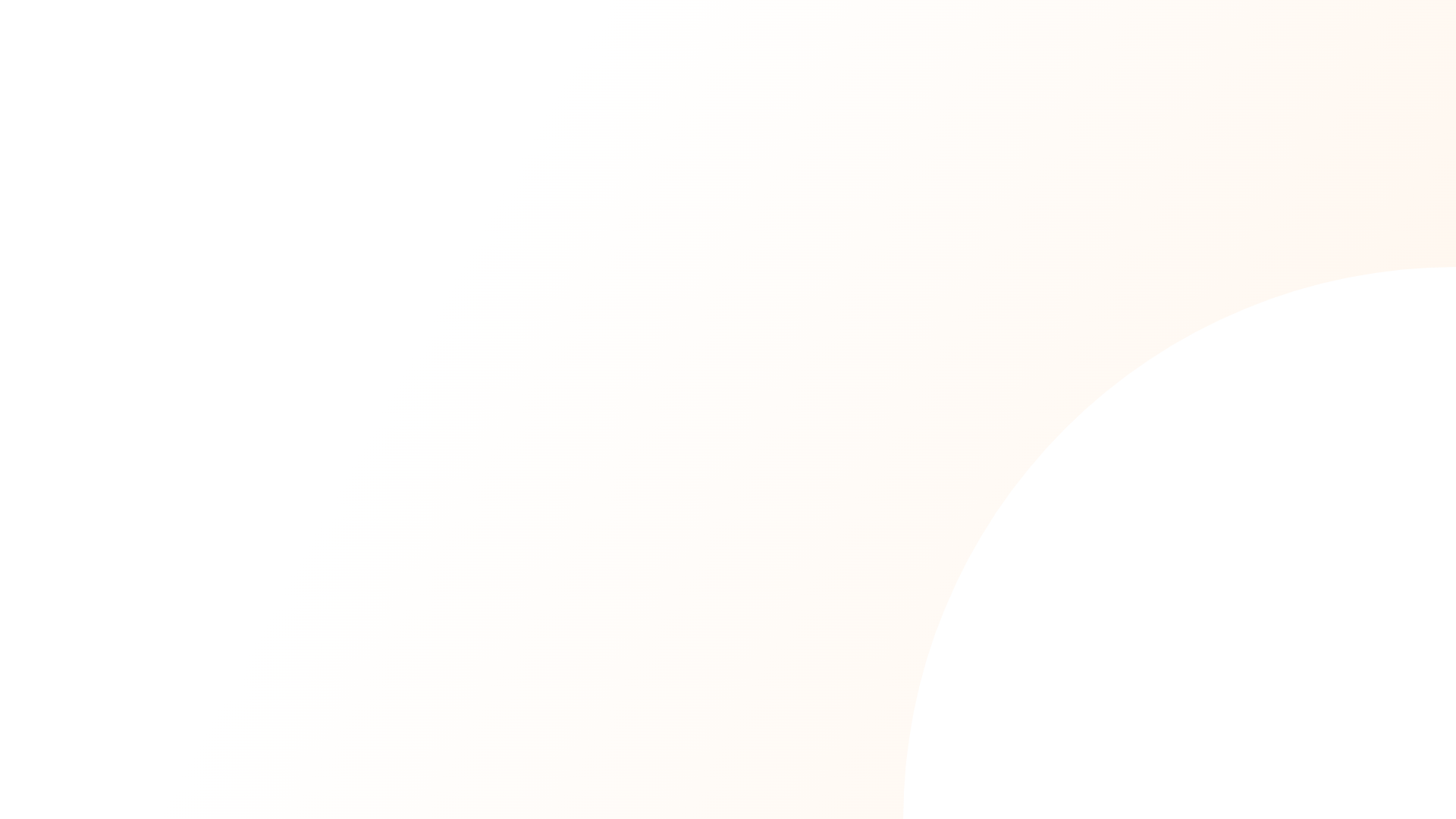 甘苦談
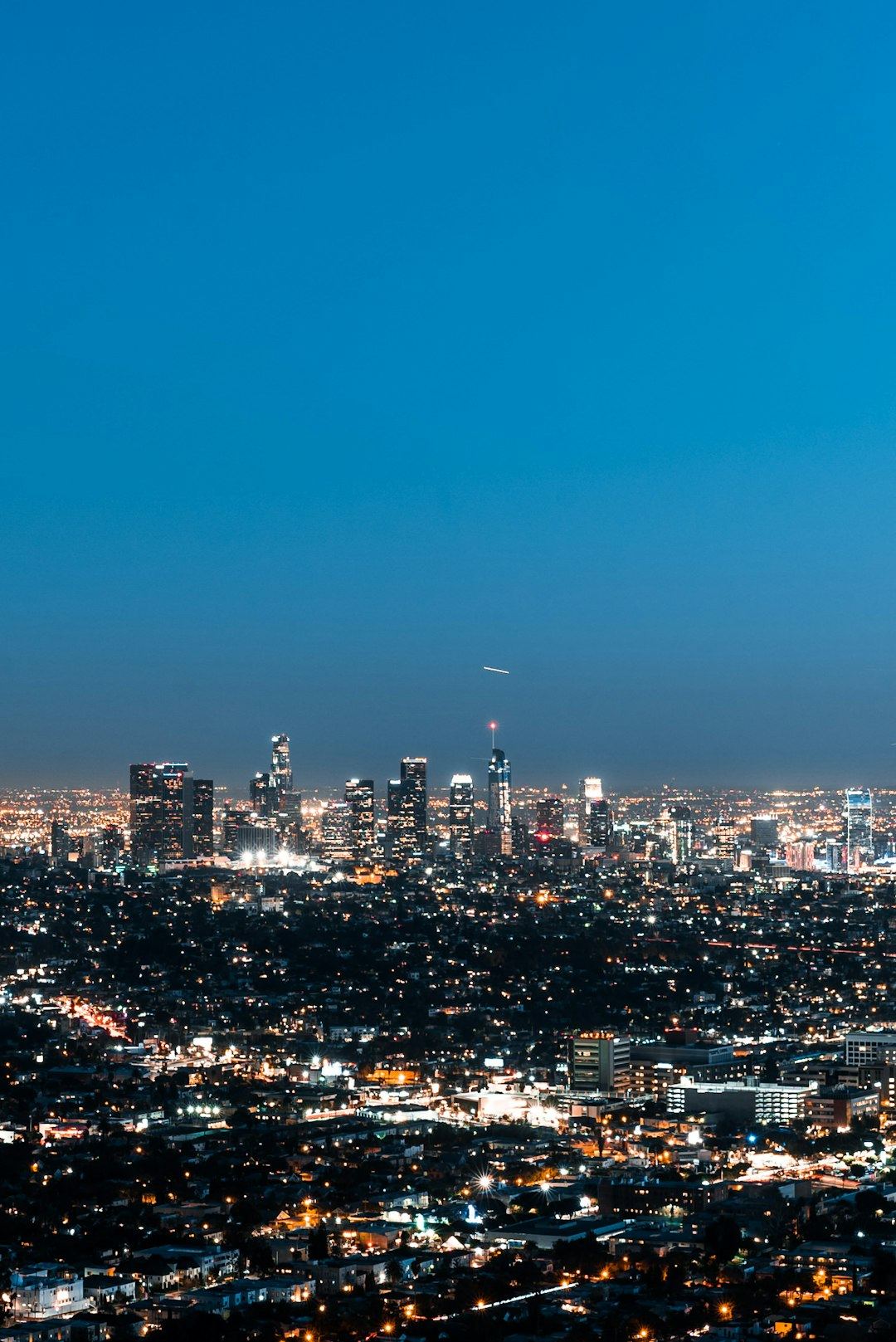 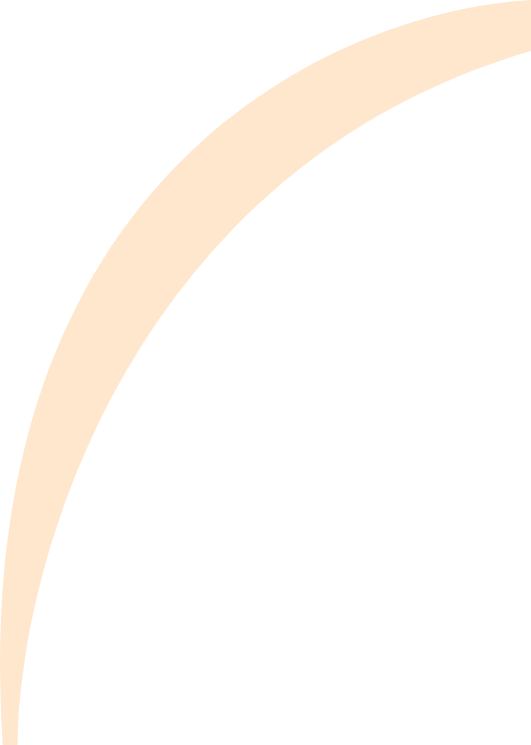 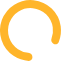 職業甘甜
可以免費遊歷世界，結交來自不同國家的朋友，充滿成就感。
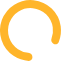 職業艱辛
工作時間長，與家人相處時間有限，需要承受較大的壓力與挑戰。
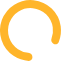 持續學習
隨著業界變化，出境領隊也需不斷學習提升自身的專業能力。
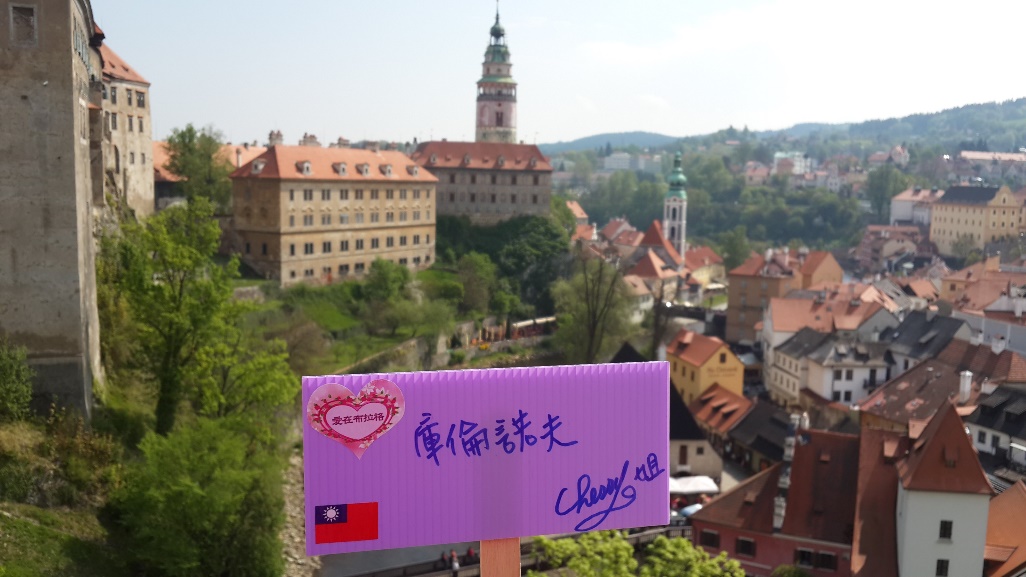 這個職業的現況
與
未來趨勢
行業
後疫情復甦:旅遊業正在逐步復甦，出境團的需求持續上升。
小團精緻化:越來越多的旅客偏好小團體旅行，需求領隊具備更深厚的文化導覽能力。
永續與環保:越來越重視永續旅遊，領隊應了解這些優良的旅遊風格。
Travel  Respect  Enjoy
Cherry姐